漢字フラッシュカード小学校で習う　(きへん)のつく漢字音読み・訓読み
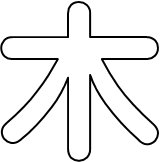 音読み
訓読み
木
モク・ボク
き・こ
一
難
難読字
一年生
校
難
コウ・キョウ
くら(べる)
あぜ
一
村
ソン
むら
一
林
はやし
リン
一
横
オウ・コウ
よこ
三
橋
キョウ
はし
三
根
コン
ね
三
植
う(える)
ショク
三
柱
チュウ
はしら
三
板
ハン・バン
いた
三
様
ヨウ
さま
三
械
難
カイ
かせ
四
難
機
はた
キ
四
キョク・ゴク
極
きわ(める)
四
材
ザイ・サイ
四
札
サツ
ふだ
四
松
ショウ
まつ
四
栃
とち
四
梅
バイ
うめ
四
難
標
ヒョウ
しるべ
四
さくら
桜
オウ
五
難
格
カク・コク
キャク
ただ(す)
いた(す)
五
難
検
しら(べる)
ケン
五
構
かま(える)
コウ
五
枝
えだ・え
シ・キ
五
難
株
シュ
かぶ
六
机
つくえ
キ
六
権
ケン・ゴン
六
樹
ジュ
き
六
棒
ボウ・ホウ
六
マイ・バイ
枚
難
ひら
六
モ・ボ
模
六
漢字フラッシュカード　(きへん)のつく漢字音読み・訓読み
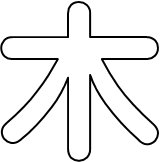 終了